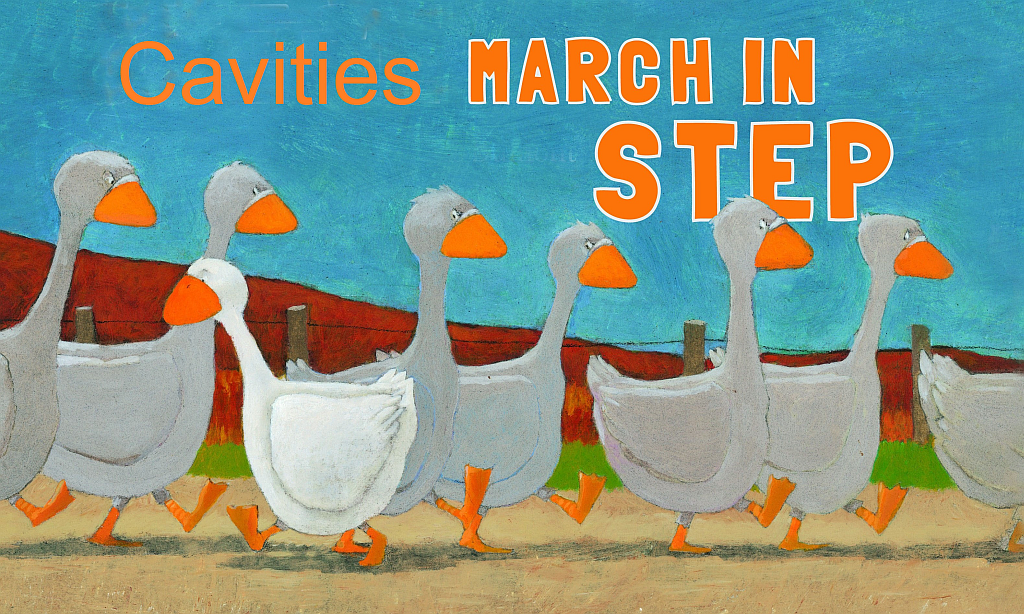 D.B. Tanner
Basic cavity is a right circular cylinder
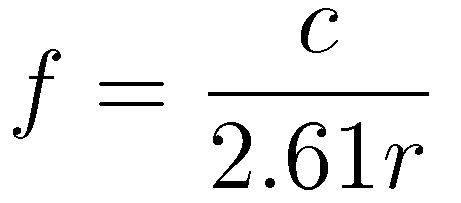 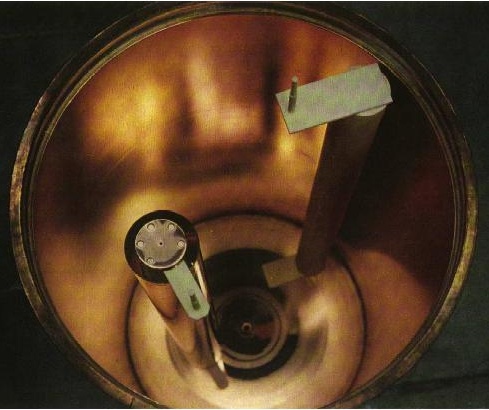 Or:
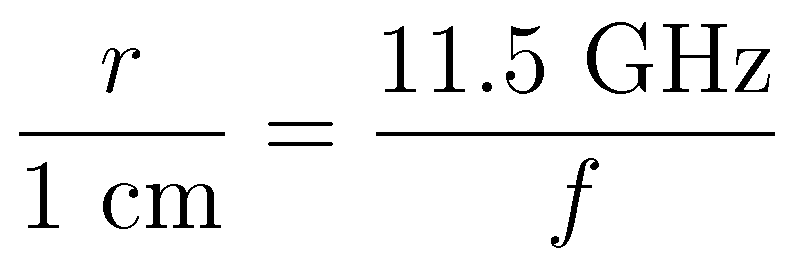 For ADMX, 
     r = 21 cm
f  = 550 MHz
     L = 100 cm
“Sweet spot” is ~ 4-5 GHz
f (GHz)
0.5
1
2
5
20
10
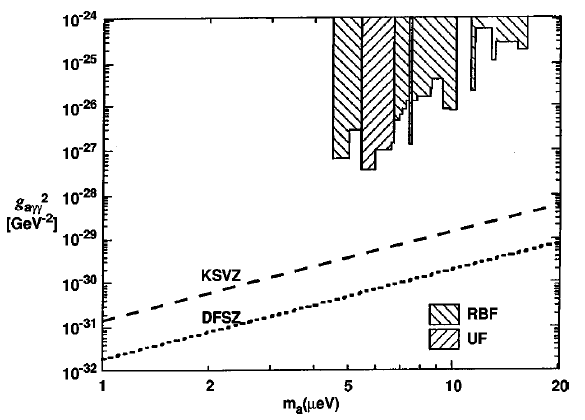 10-12
10-13
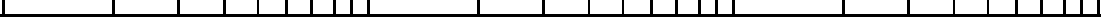 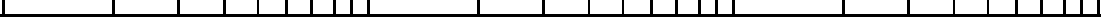 KVSZ
gagg  [GeV-1]
10-14
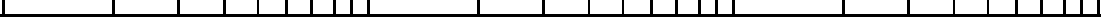 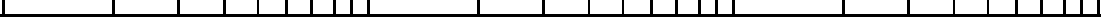 ADMX
(Higher TM)
DFSZ
ADMX
(complete)
10-15
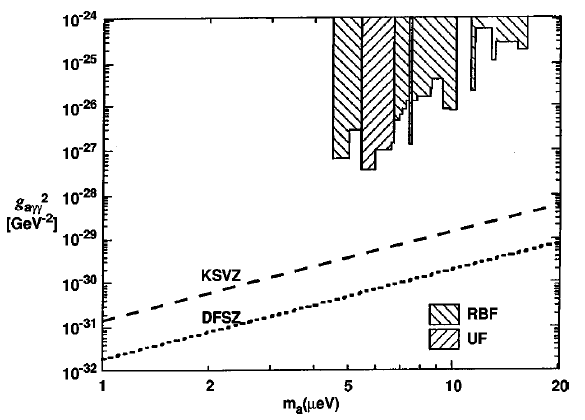 ADMX
(Phase II)
Wa ~  0.23
10-16
100
1
10
ma (meV)
Signal strength
Power from the cavity is
   





Where C is form factor, ra is the halo density, ma the axion mass, and 
QL ~ 70000(GHz/f )2/3 (ASE); Qa ~106 are quality factors 

gγ ~ 0.97 (KSVZ); gγ ~ 0.36 (DFSZ) are coupling strengths

We use DFSZ; look for ~10-22 Watts power
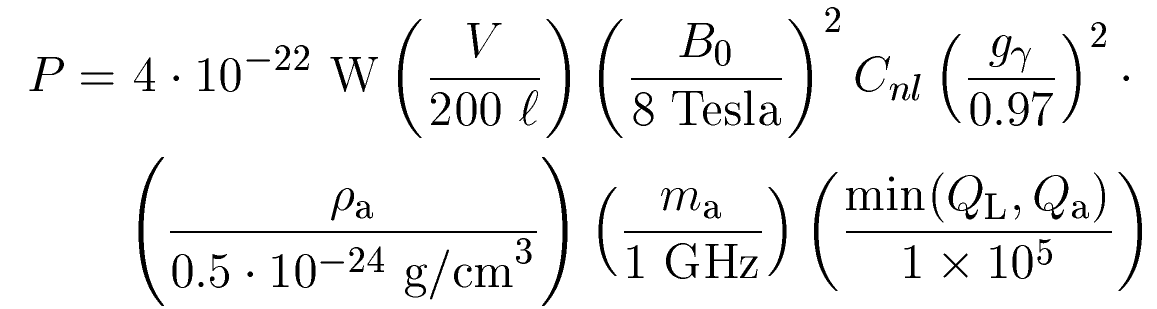 Baseline is a right circular cylinder
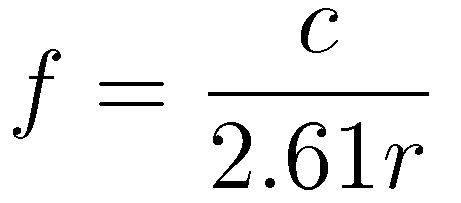 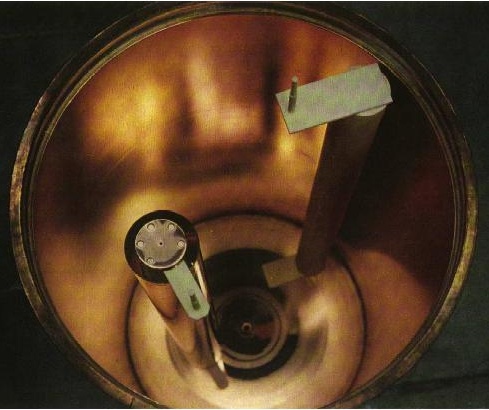 Or:
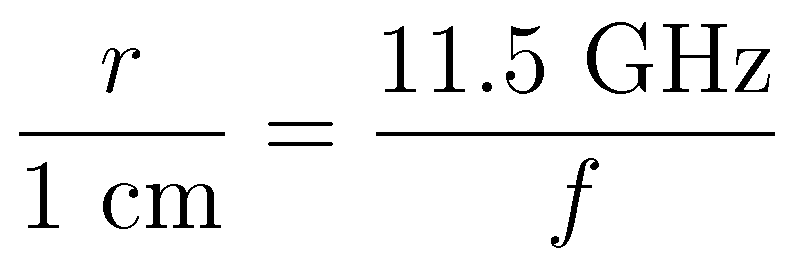 For Sweet Spot, 
     r = 2.6 cm
f  = 4.5 GHz
     L = 5.6 cm
In ADMX magnet, need up to 32 cavities
Cover about 1 decade in axion mass
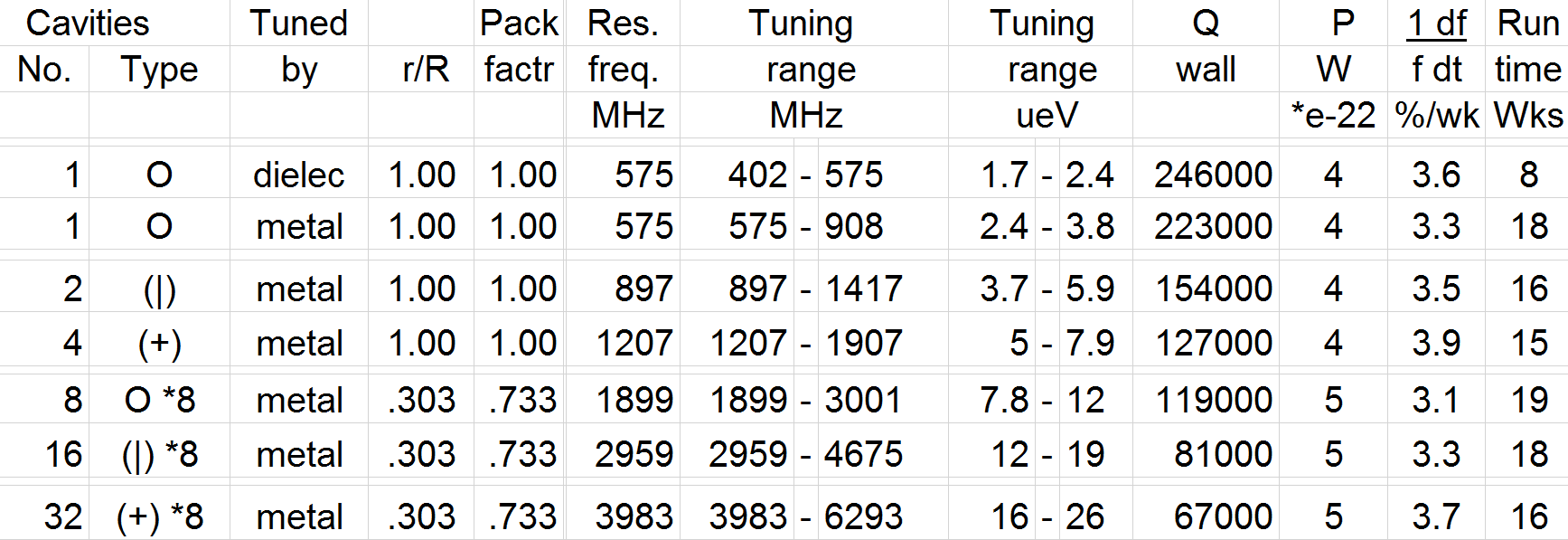 Cavities must be added in phase
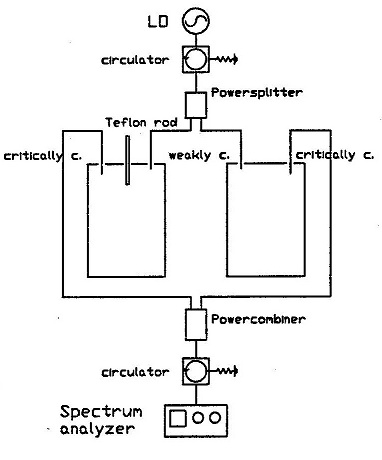 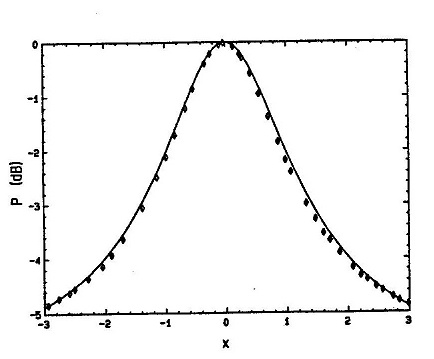 Requires them to have identical resonances
Tune (dead reckoning), measure, adjust…
Use a servomechanism
Requires them to have identical resonances
Tune (dead reckoning), measure, adjust…
Use a servomechanism

Need a method to bring all resonances to a common frequency
Method: Pound, Drever, Hall (PDH) reflection locking
Used by LIGO, VIRGO and other gravity experiments
PDH references
Electronic Frequency Stabilization of Microwave Oscillators
 	R.V. Pound, Rev. Sci. Instrum. 17, 490 (1946).

Laser phase and frequency stabilization using an optical resonator
	R.W.P. Drever, J.L. Hall, F.V. Kowalski, J. Hough, G.M. Ford, 	A.J. Munley, and H. Ward, Appl. Phys. B31, 97-105 (1983).

An introduction to Pound–Drever–Hall laser frequency stabilization
	Eric D. Black, Am. J. Phys. 69, 79 (2001).

Understanding Pound-Drever-Hall locking using voltage controlled radio-frequency oscillators: An undergraduate experiment
	C.E. Liekhus-Schmaltz and J.D.D. Martin, Am. J. Phys. 80, 232	(2012).
Pound Drever-Hall (PDH) reflection locking
Cavity reflects (promptly) waves that are not on resonance
Reflection dip at resonance, along with phase change
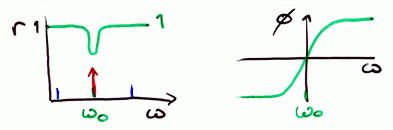 Phase-modulated light
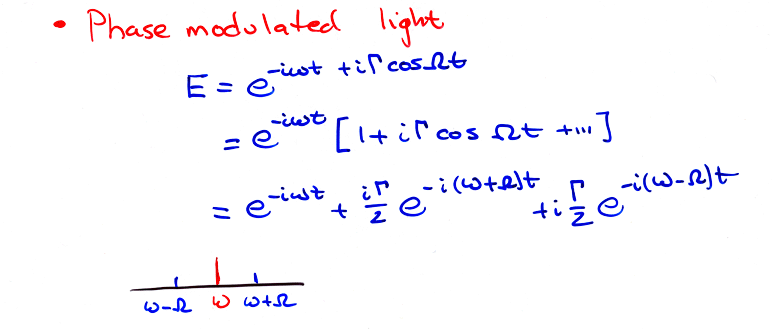 As cavity tunes, phase of reflected carrier shifts
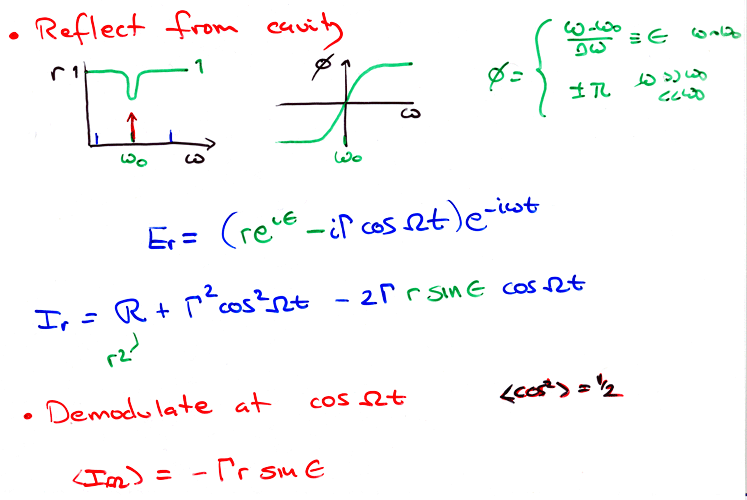 Simulated PDH signal
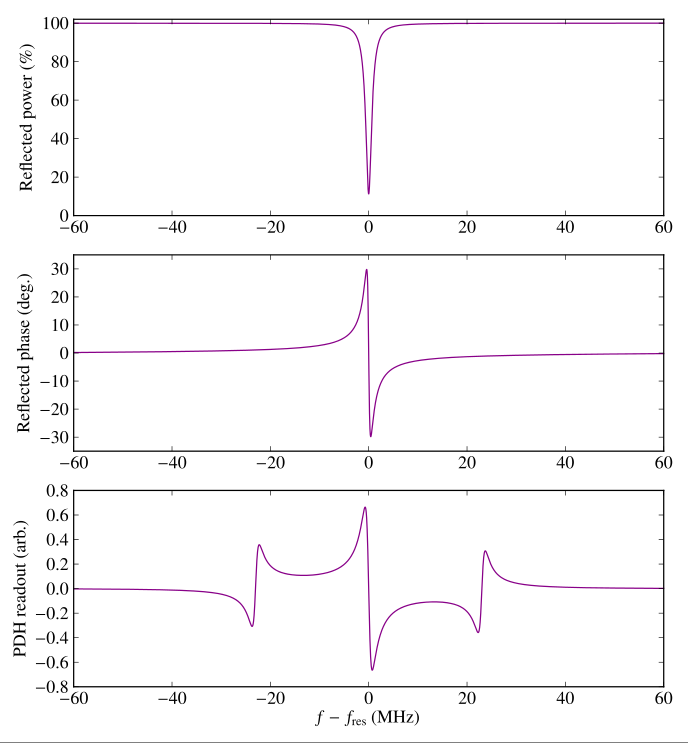 Each cavity can be driven to resonance at the carrier
N-way splitter
5 GHz oscillator
f
20 MHz
 oscillator
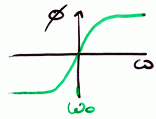 Directional couplers
Amplifiers
Mixer
Cavities
Tuning rod actuators
THE END